Hotel zum MohrenHotel KaiserBAB (IBLV + Kalkulation)
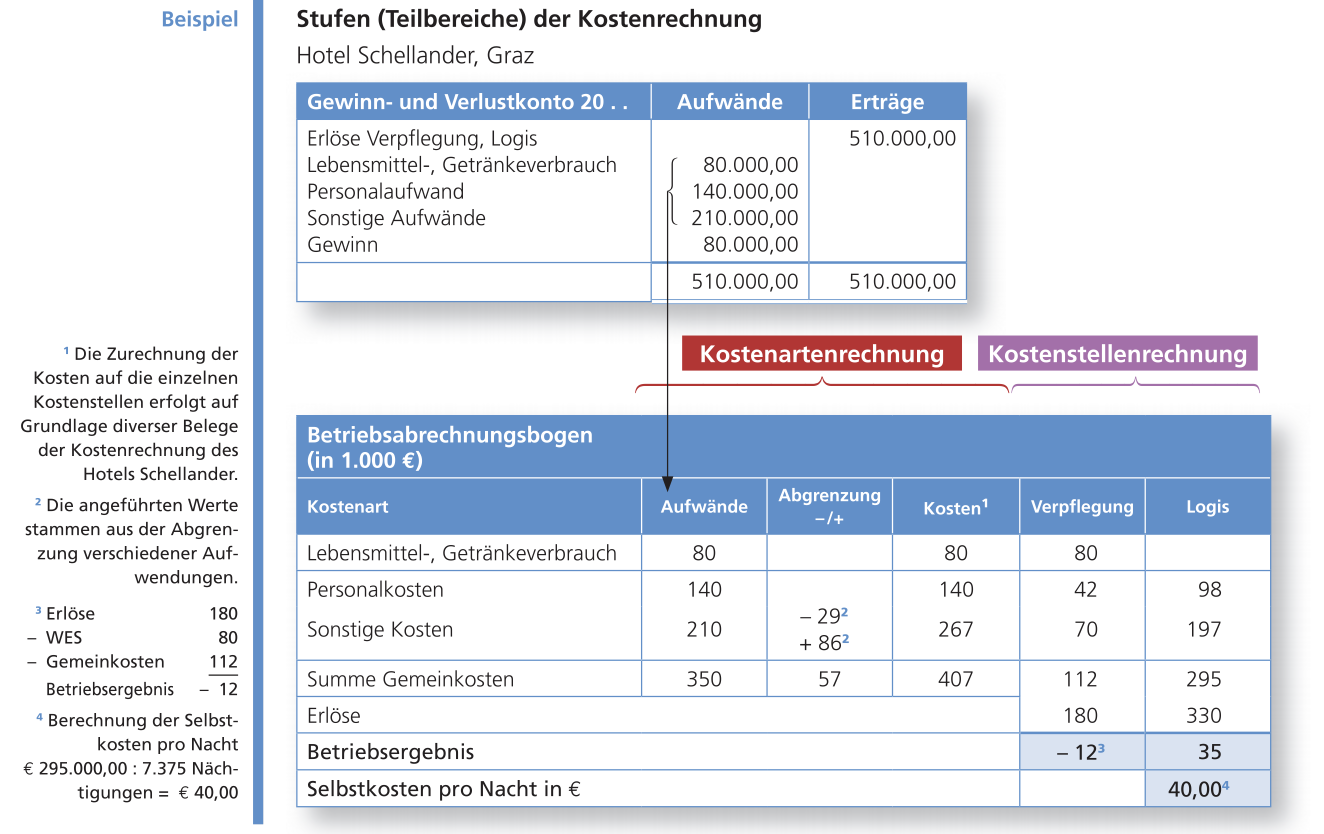 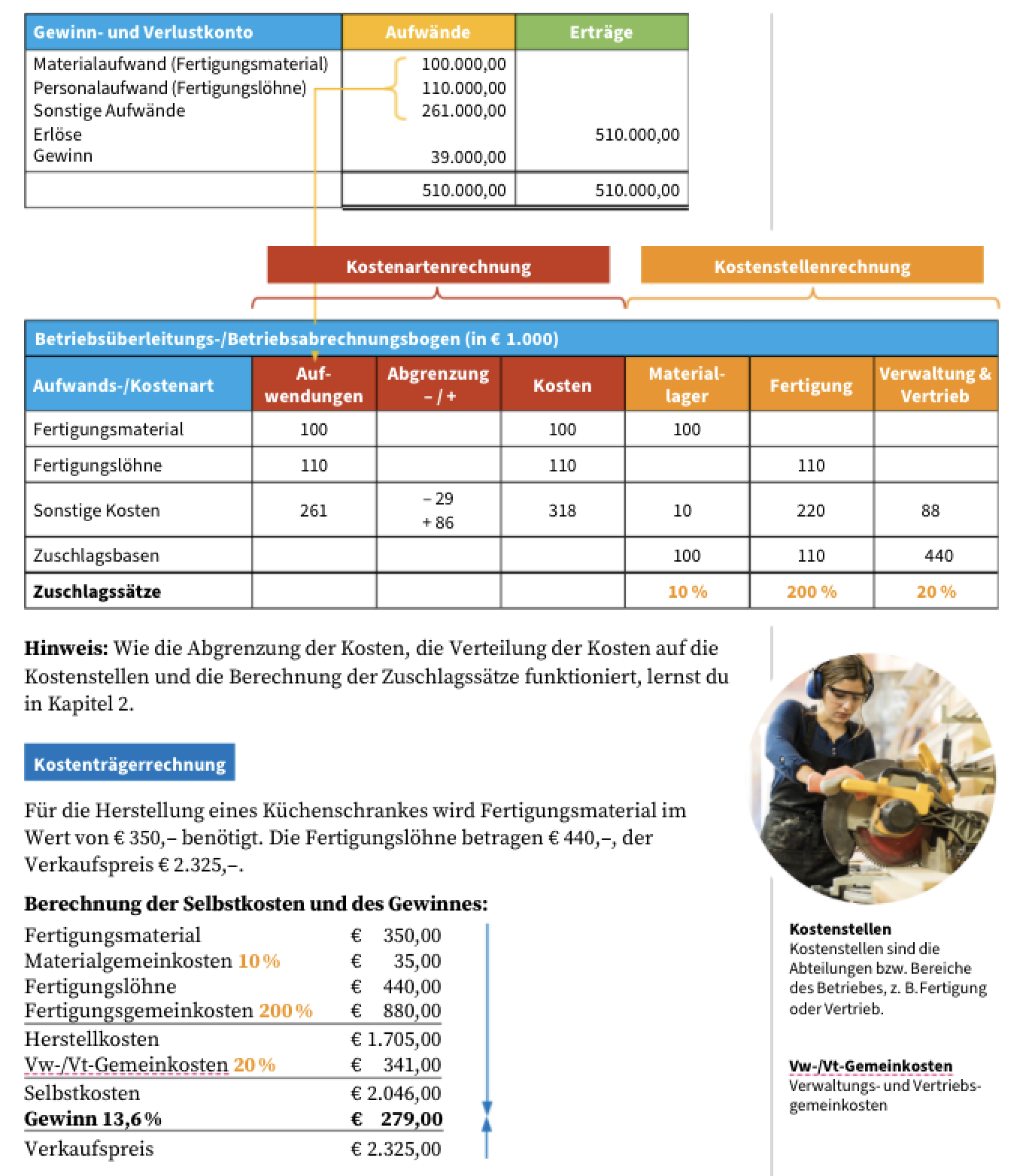 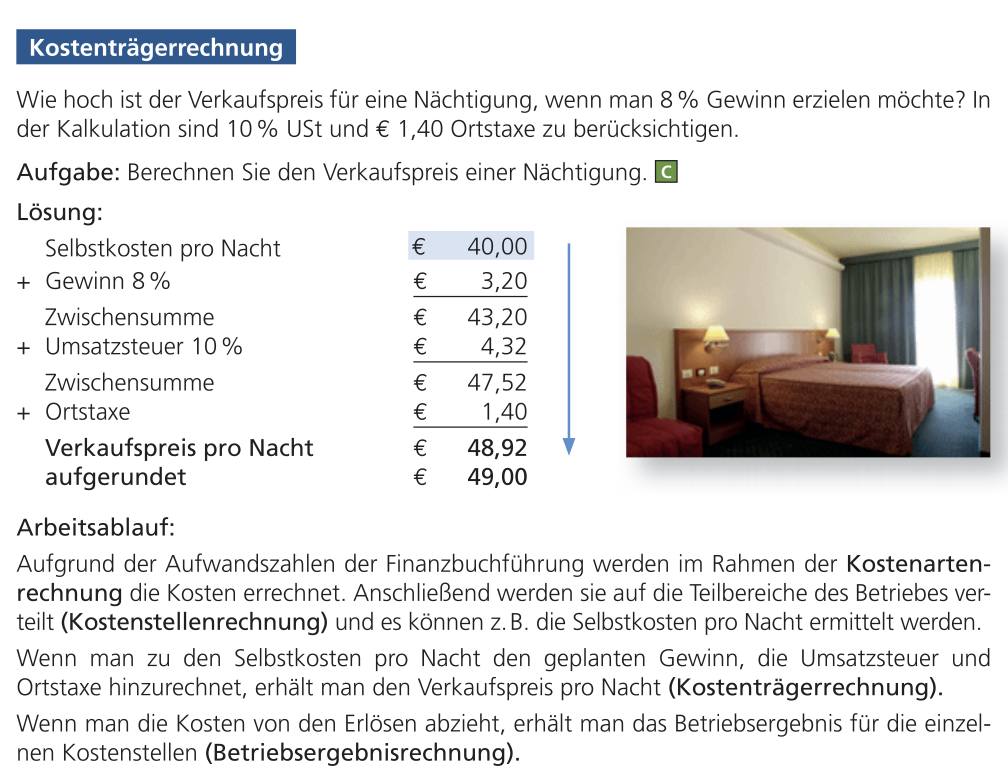 Kostenstellenrechnung, Kostenträgerrechnung
Kosten– Controlling, Kostenquoten, Betriebsergebnis
Ziel/Kompetenzen:  BAB erstellen können, mit Zuschlags- und Verrechnungssätzen kalkulieren können
 Zuschlags- und Verrechnungssätze und Nettorohaufschlag, Kostenquoten, Betriebsergebnis  beurteilen können
1) Kostenstellen - R 

BAB
erstellen können
Im BAB werden die Kosten in
Einzel- und
Gemeinkosten
geteilt.

EK dem K-träger (Produkt, Leistung) direkt zurechenbar, z.B. WES
GK sind nicht direkt zurechenbar z.B. Miete, Strom, Gehälter, etc. (sind oft fix, d.h. beschäftigungsunabhängig vgl. Teilkostenrechnung)
GK können nur über Schlüssel, Zuschlags- und Verrechnungssätze auf die Produkte und Leistungen (Kostenträger) zugerechnet werden.
Verteilung der Gemeinkosten 
auf die Kostenstellen (Stellen, die in der Verantwortung sind) nach entsprechenden Schlüsseln (Fläche, %, Anteile, Art des Kapitals (EK, FK), ...)
= GK Σ  I

Verteilung von Hilfskostenstellen z.B. Verwaltung auf andere Stellen
GK Σ II
Ermittlung der Zuschlags- und Verrechnungssätze für die Kalkulation der Kostenträger 
= Σ  GK/ Basis (EK, od Anzahl der Nächtigungen, Gäste, etc.)
2) Kostenträger - R
Mit Zuschlags- und Verrechnungssätzen kalkulieren können
Bei der K- Trägerrechnung wird nun mit den Zuschlags- u. Verrechnungssätzen aus dem BAB kalkuliert.
Nettorohaufschlag (NRA): ist: 
  Gemeinkostenzuschlag und  
  Gewinnaufschlag
gemeinsam in einem Aufschlag
direkt vom WES zum Grundpreis
Achtung: ist nicht Summe (300%+10%) da 
verschiedene Basen vorliegen: WES und Grundpreis
300% vom WES und 10% von Seko > 340% vom WES)
3) IST NRA
Beurteilen können

Kalkulationen müssen immer wieder überprüft u. beurteilt werden
Beurteilung IST-NRA durch retrograde Kalkulation.
Ermittlung Grundpreis retrograd 
Ermittlung NRA (Grundpreis – WES)
Beurteilung: Abg Preis 14,- u WES 3,- > NRA unter GKZ ... > Es können nicht alle Gemeinkosten verteilt werden, d.h. Preiserhöhungen oder Kostensenkungen  sind notwendig,
Liegt er über dem GKZ, wird zus. Gewinn erwirtschaftet.
4) Kore-Controlling

Kostenquoten beurteilen

Betriebsergebnis ermitteln können
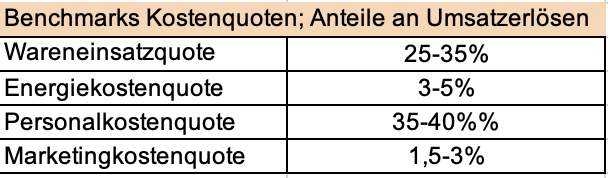 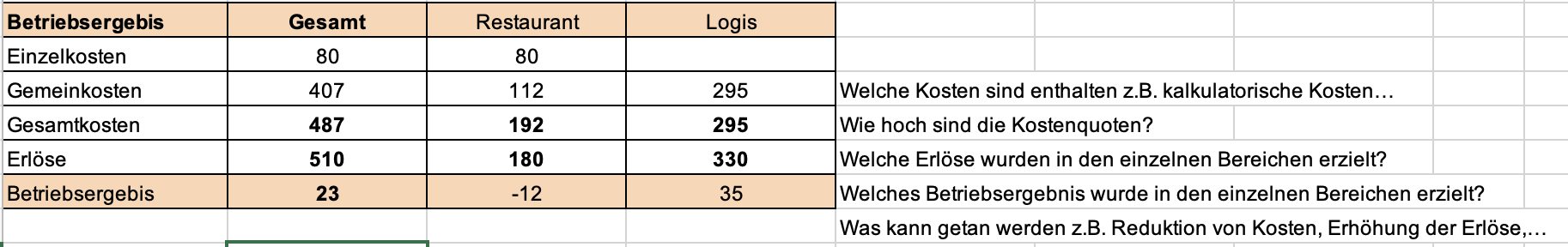 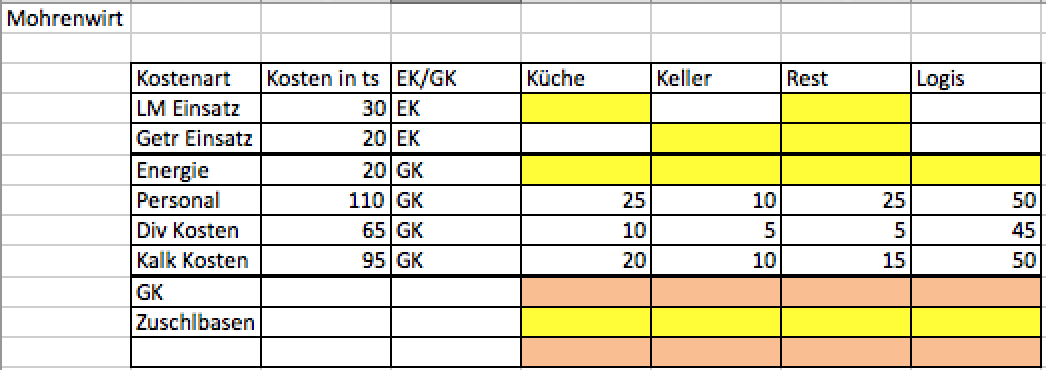 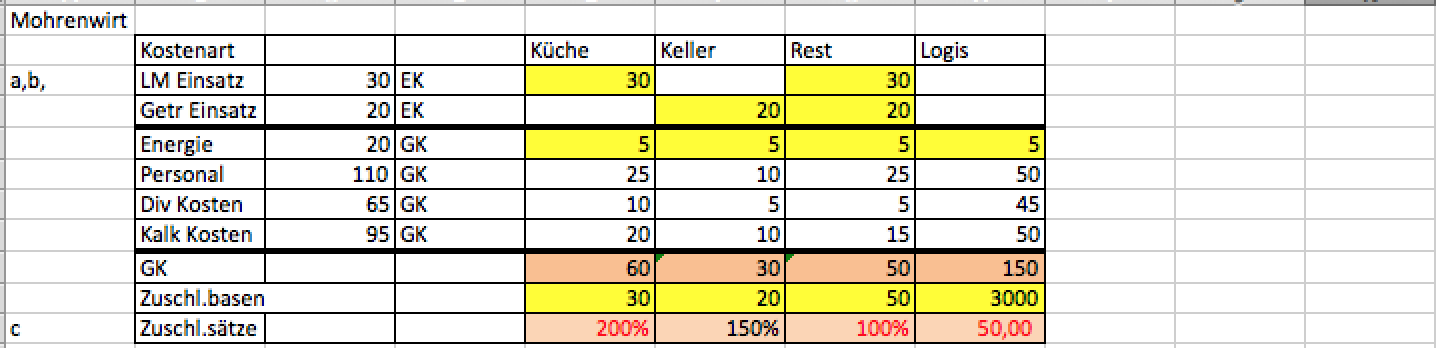 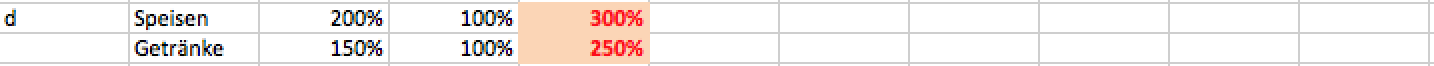 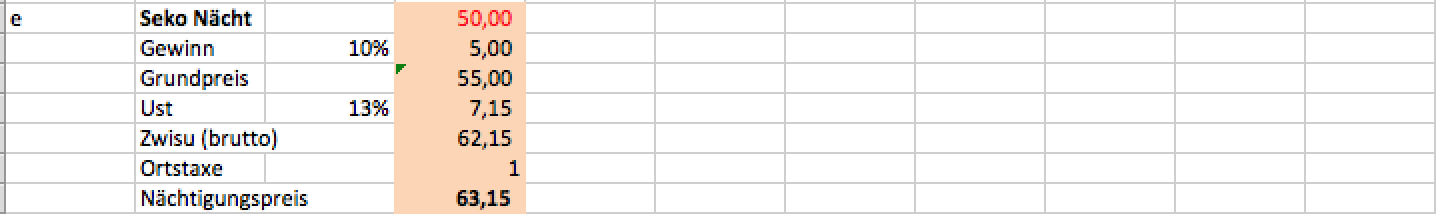 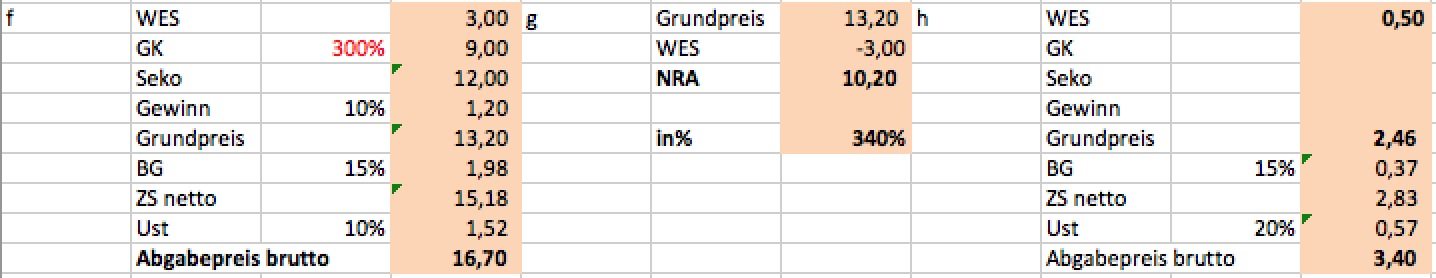 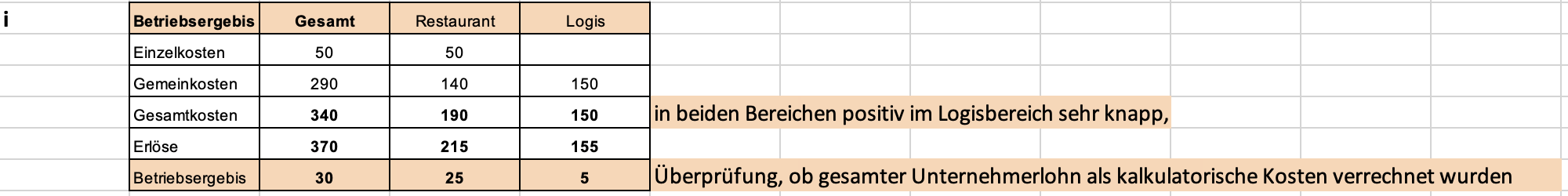 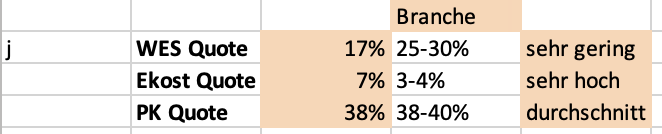 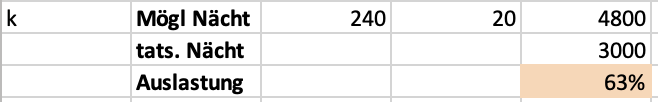 BAB mit Hilfskostenstellen Hotel Kaiser
NRA, Nächtigungspreis Hotel Kaiser
Hauptspeise und Getränke, NRA
Kostenquoten, Betriebsergebnis
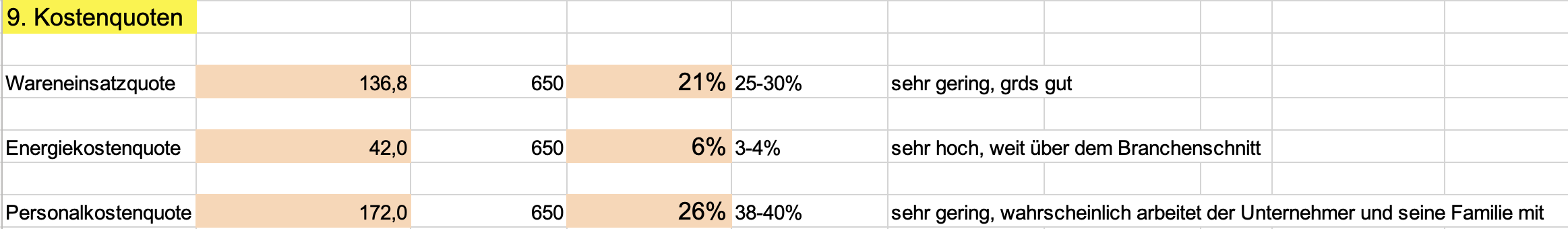 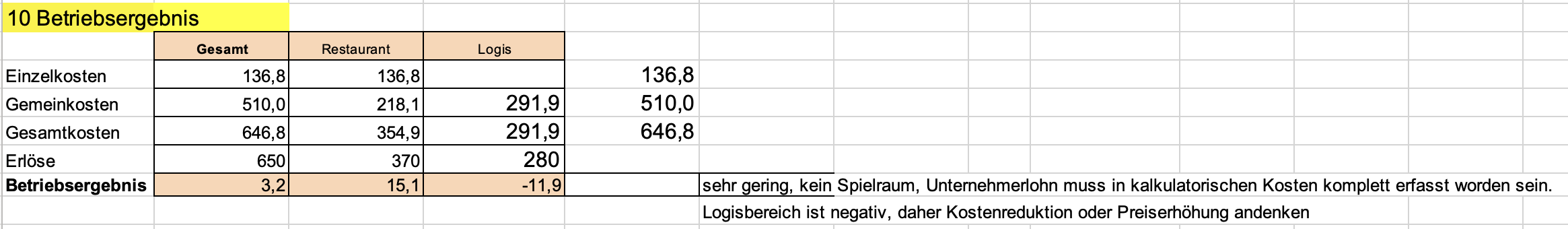